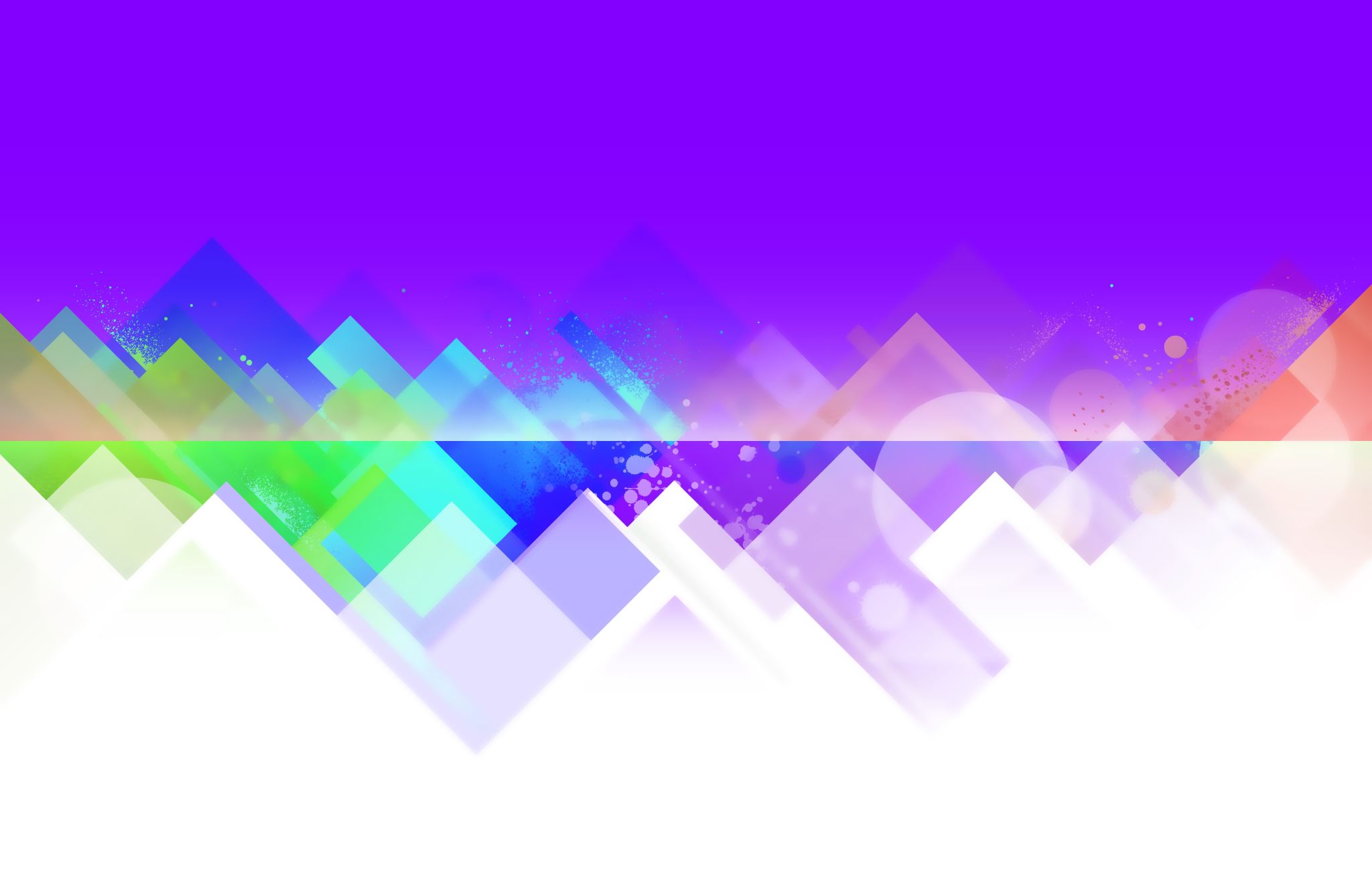 Power outage checklist
evacuation checklist
Cari Shulkin MSN, RN-BC
Be Red Cross Ready
Always better to be prepared for an emergency
Perishable food
Supplies 
Medication 
 Your car
Cash
You know a storm is coming what do you do?
Do you have a bag of ice in your freezer
Charge up all your chargers
Fill up your gas tank in your car
How long is your power out
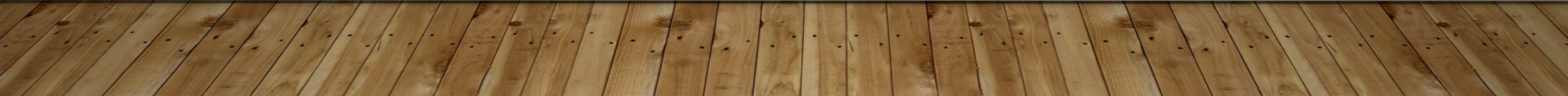 Food Safety
When in doubt, throw it out!
How to save perishable foods
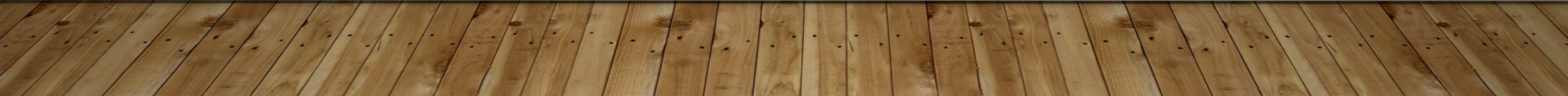 Other supplies
Flashlight/lantern
Chargers for phone,  laptop 
Extra batteries
Entertainment- deck of cards, puzzle, etc
Medications- one weeks supply
Water- one gallon per person, per day (3 day supply for evacuation, 2-week supply for home evacuation
Evacuation
Battery-powered or hand-crank radio (NOAA Weather Radio)
Extra batteries 
First aid kit
Medications (7-day supply) and medical items
Multi-purpose tool
 Sanitation and personal hygiene items
Copies of personal documents (medication list and pertinent medical information, deed/lease to home, birth certificates, insurance policies)
Cell phone with chargers 
Family and emergency contact information
Extra cash
Electrical equipment
Turn off and unplug unnecessary equipment and electronics
When power comes back on, surges may can damage to equipment and electronics
The primary hazards to avoid when using alternate  sources for electricity,  heating or cooking are carbon monoxide poisoning,  electric shock and fire.
Be an eagle scout
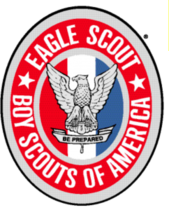 Always be prepared
Any questions?